Idee!
Die Pinwandfunktion
Bildungsanfrage bisher
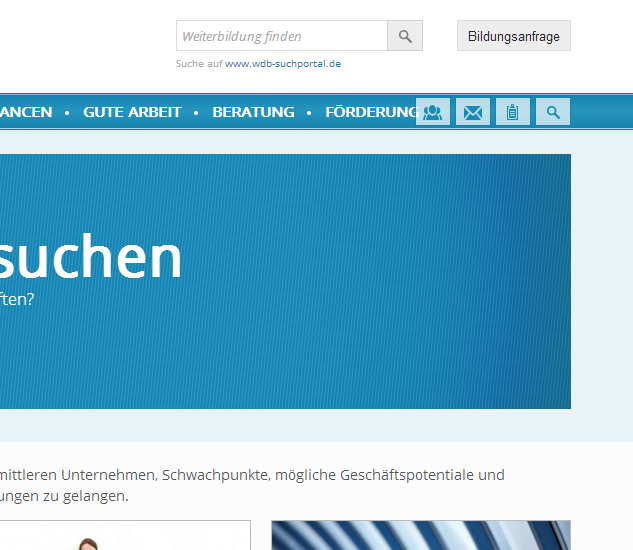 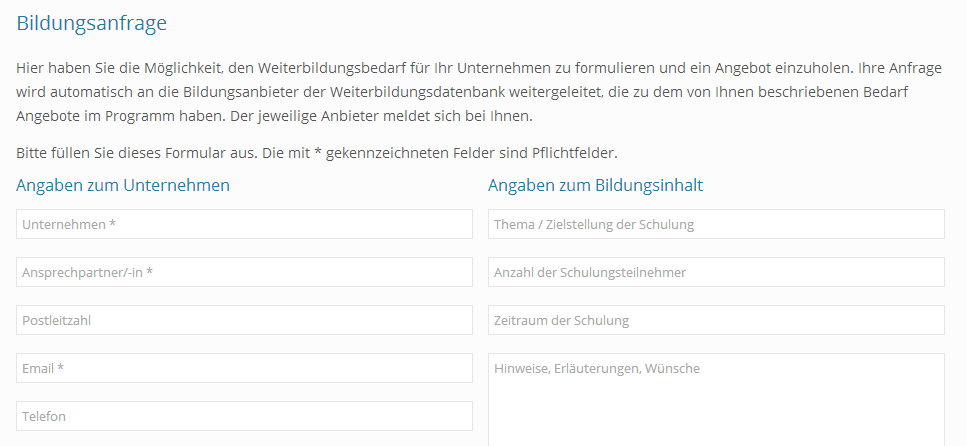 Bildungsanfrage bisher
?
Möglicher Bildungsauftrag
Pinwandfunktion neu
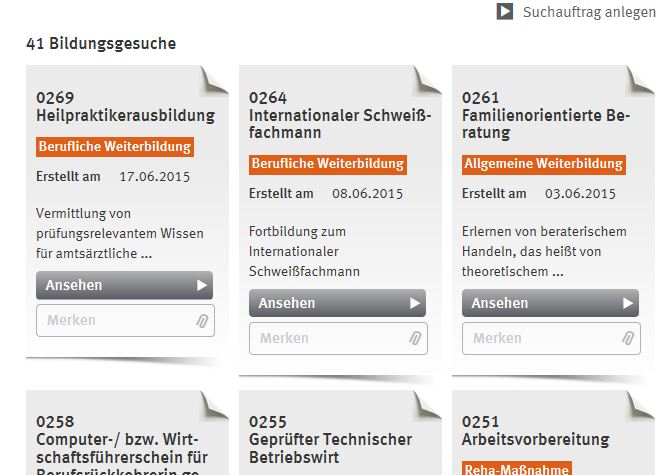 Die KMU-Pinwandfür Bildungsgesuche
http://www.bildungsmarkt-sachsen.de/interaktiv/request/pinnwand/
Pinwandfunktion neu
Welche Chancen und Risiken sehen Sie?
Bildungsanfragen von Unternehmen werden zusätzlich öffentlich gemacht

ggf. anonymisiert mit Chiffre 

Anfragen können von allen Weiterbildungsanbietern eingesehen und beantwortet werden

Der Navigator wird zum Marktplatz